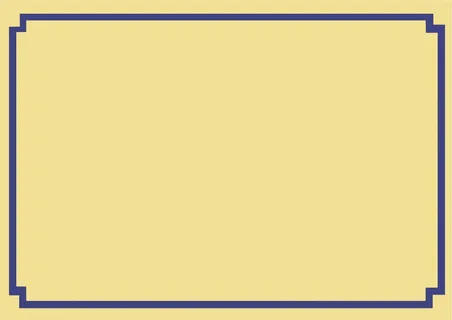 Союз экологов, патриотов и любителей истории Сахалинской области «Бригантина» 
(Союз патриотов Сахалинской области «Бригантина»)
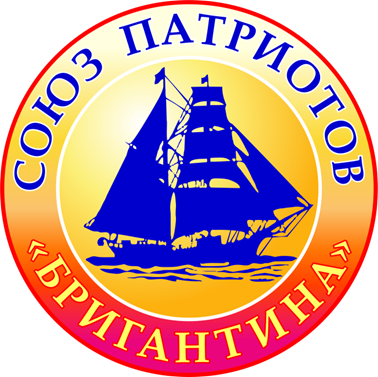 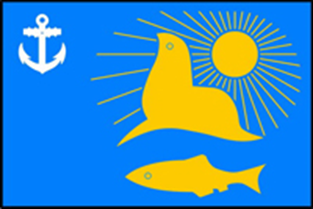 Публичный годовой отчёт о деятельности некоммерческой организации 
Союз патриотов Сахалинской области «Бригантина» за 2024 г.
Руководитель: Егурнова Ольга Александровна
Невельск, 2025
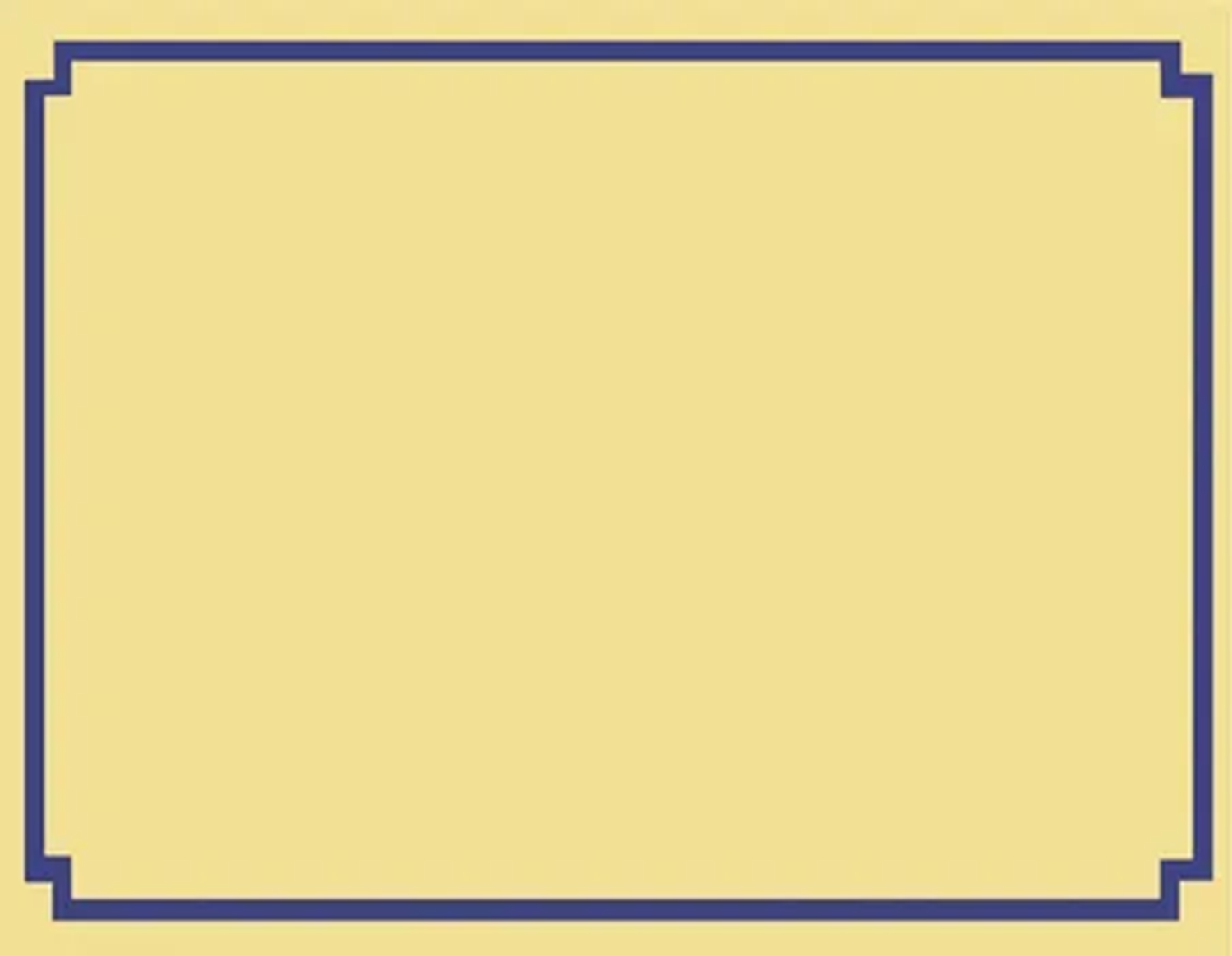 Союз патриотов Сахалинской области «Бригантина» 

Миссия организации:   Удовлетворение духовных и иных нематериальных потребностей граждан,  направленных на достижение общественных благ.


Реквизиты
694740.г. Невельск, ул. Ленина. Дом 52 А
Президент- Егурнова Ольга Александровна. действ. на основании Устава (протокол № 2 от 17.06.2024 г. Общего собрания членов Союз патриотов Сахалинской области «Бригантина») 

ИНН 6505010690/650501001
ОГРН 1056502908736
№ р/с 40703810350340118866
Тел. 8(42436) 6-06-70. 8 924 187 1670
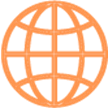 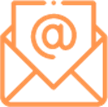 Тел. +79241871670
o.egurnova@mail.ru
https://brigantina-nv.ru/
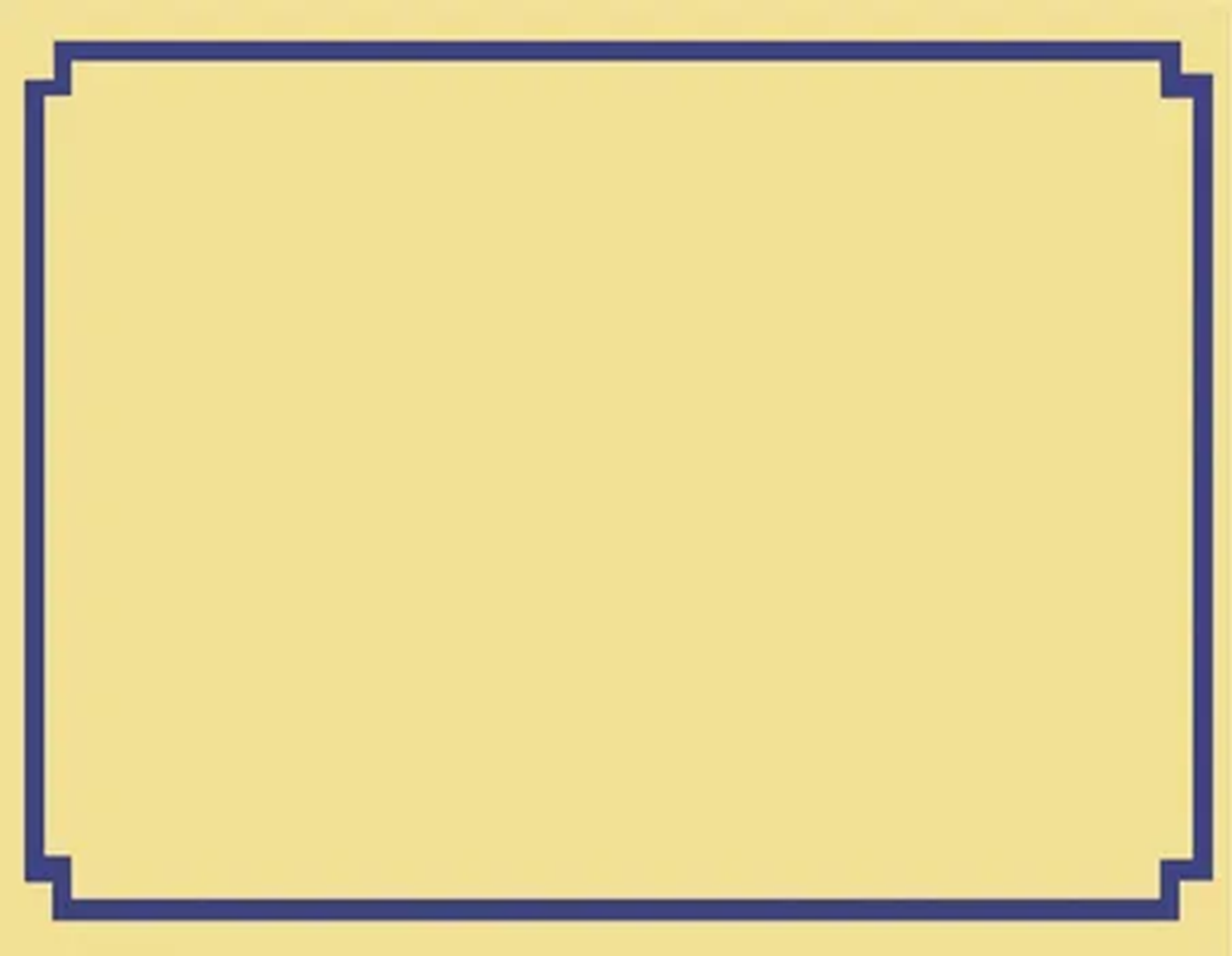 Союз патриотов Сахалинской области «Бригантина»
Создан на базе центральной районной библиотеки г. Невельска
23 декабря  2005 года для привлечения к социальной активности жителей города Невельска и Невельского района.

В 2024 г. произошло изменение в организационно-правовой формы  организации, мы стали    называется Союз экологов, патриотов и любителей истории Сахалинской области «Бригантина»
Задачи и цели:
- привлечение любителей истории родного края;
- активное привлечение молодежи к чтению краеведческой литературы;
- пропаганда творчества сахалинских поэтов;
- нравственное и патриотическое воспитание;
- воспитание у молодежи чувства любви к «малой родине»;
- бережное отношение к природе родного края;
-изучение истории своего замечательного края – единственной островной области России;
 - разработка, формирование и реализация экологических маршрутов;
- проведение мастер-классов.
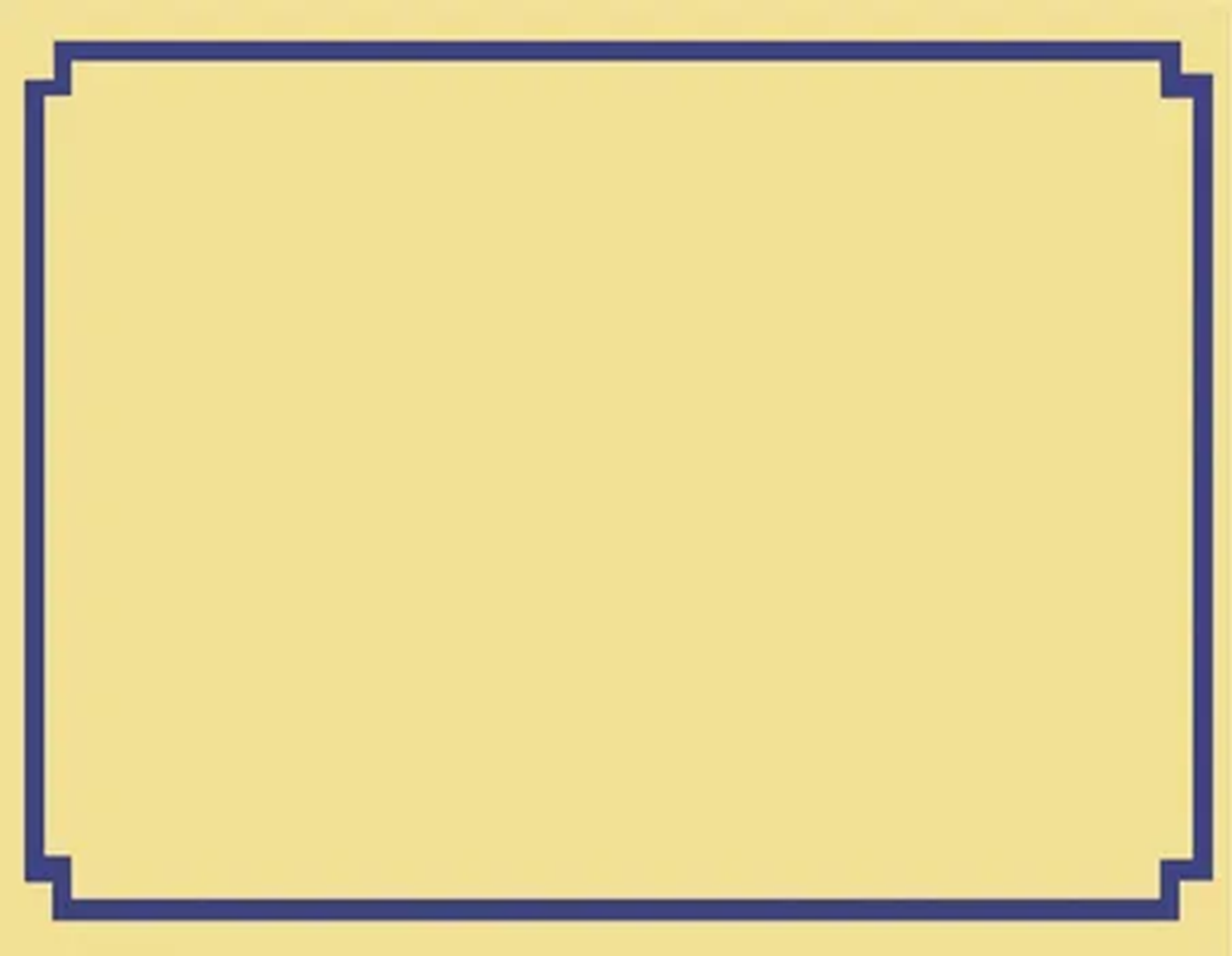 В июне  2012 года при «Бригантине» был создан  общественный Совет по охране лежбища сивучей. Целью которого стало: проведение информационно-образовательных мероприятий  для молодёжи,  благоустройство территории возле лежбища сивучей, установка информационного баннера, установка камер видеонаблюдения вблизи лежбища сивучей. Общественный Совет по охране лежбища сивучей занимается экологическим и патриотическим  воспитание подрастающего поколения. Проводится комплексная работа среди школьников и молодежи района, акции по очистке от мусора побережье вблизи лежбища сивучей, обследование брекватера  на наличие торчащих штырей, остатков рыболовных сетей.
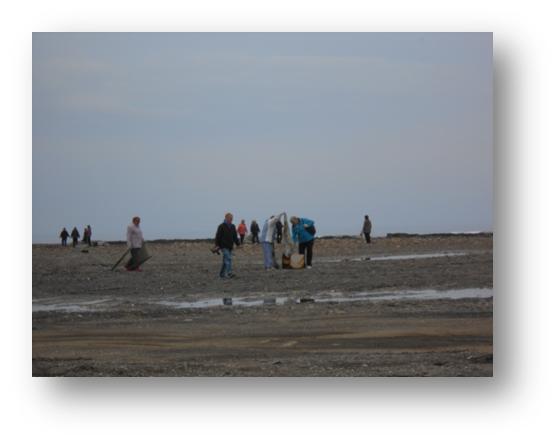 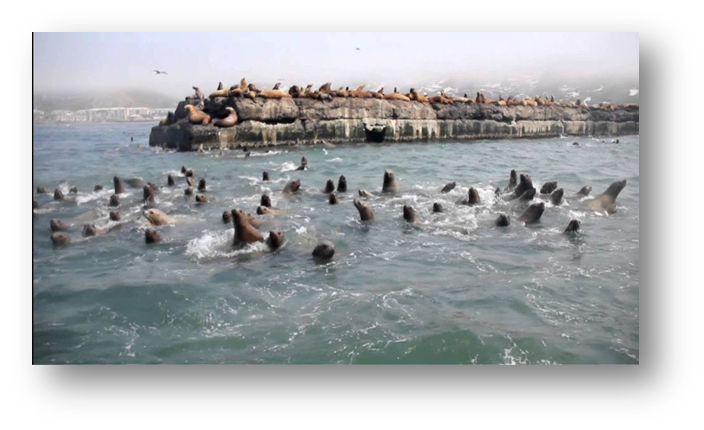 Активные участники акции по уборке территории  возле лежбища сивучей
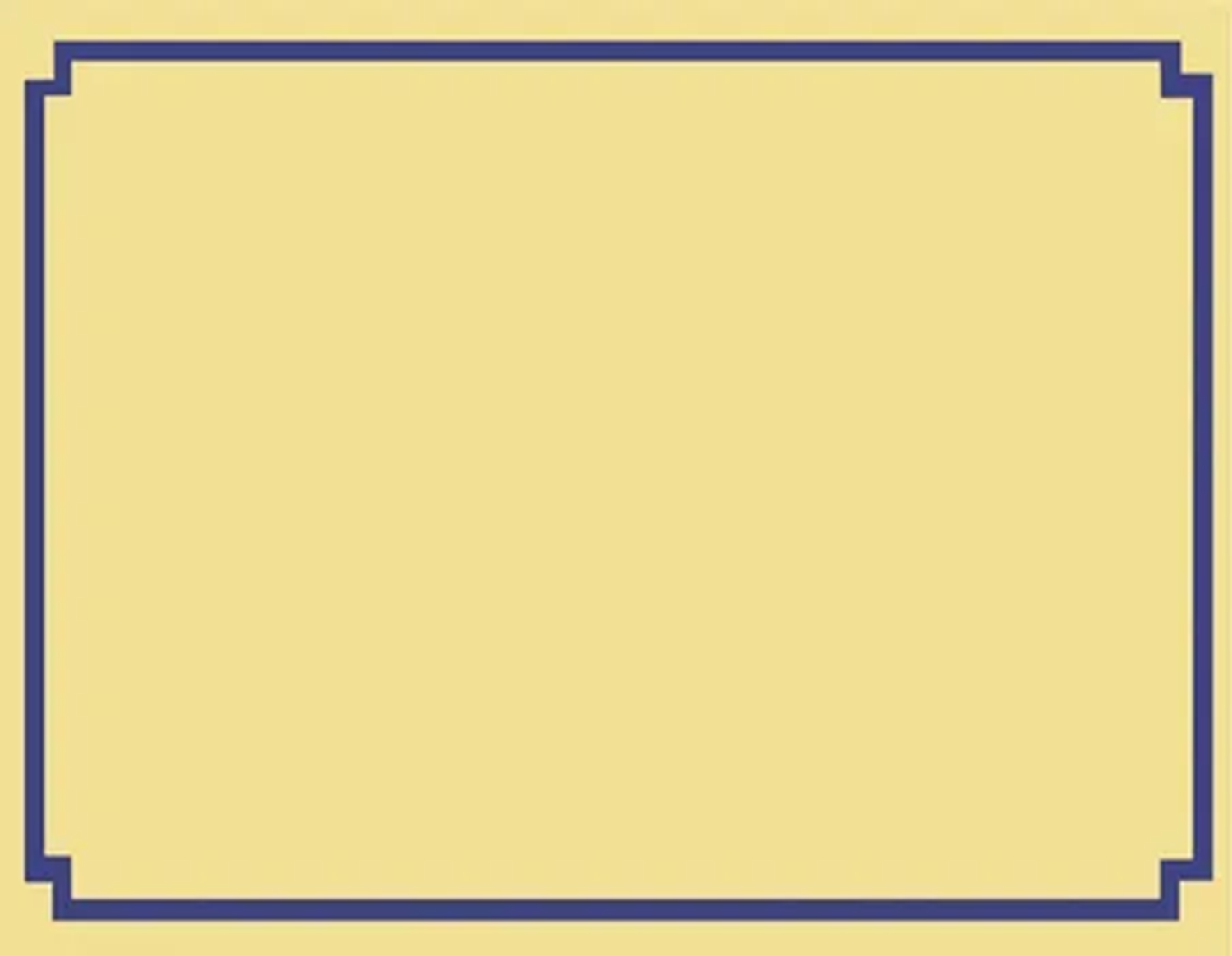 Наша команда:

       Актив организации состоит из 13 человек. Это активные жители Невельского  района, библиотекари и группа  экологов из Общественного совета по охране лежбища сивучей, председателем которого является Луценко Виталий Анатольевич, директор ООО «Легион»
       Во время реализации грантовых проектов, массовых акций к работе привлекаются жители и гости района.
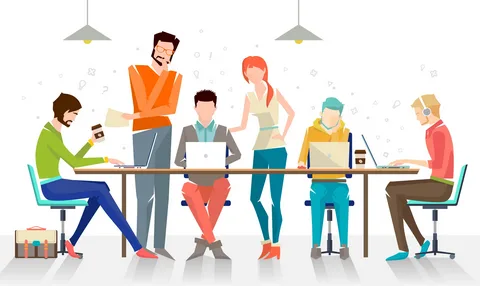 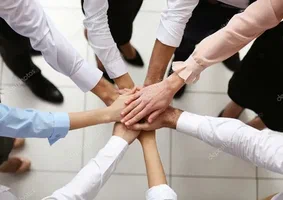 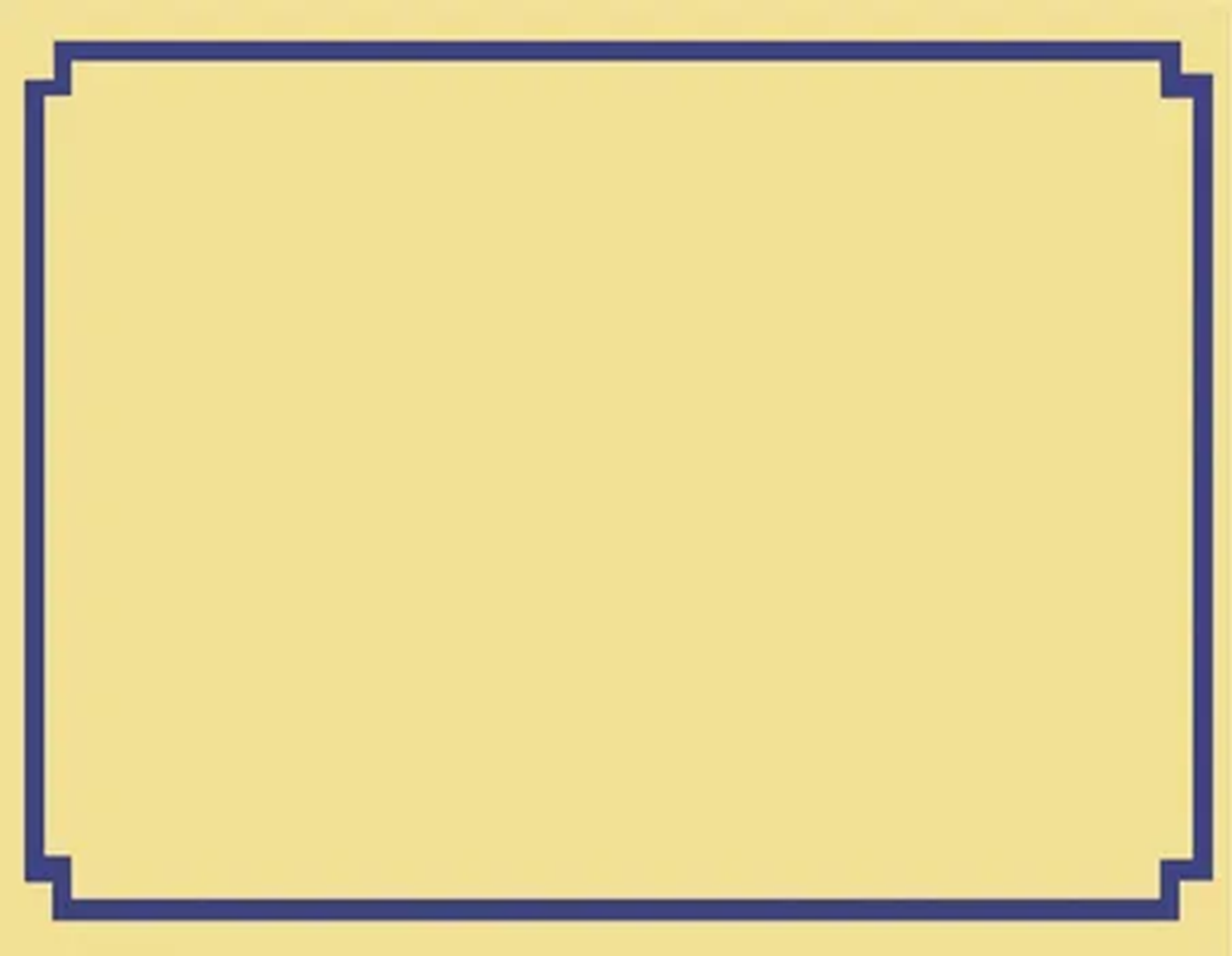 На протяжении всего времени организация активно участвует в реализации социальных, культурных, образовательных проектов. Неоднократно принимала участие в конкурсах на получение грантов правительства Сахалинской области, компании «Сахалин энерджи», министерства туризма Сахалинской области, министерства молодёжной политики Сахалинской области, Фонда Президентских грантов, Президентского фонда  культурных инициатиыв.  Активно сотрудничает НП «Бригантина»  с общественными организациями Невельского городского округа. Невельским советом ветеранов войны, и труда, обществом инвалидов «Валентина».

Основные наши достижения: мы установили памятный знак в честь исследователя Николая Васильевича Рудановского в г. Невельске; выпустили первый книжный сборник о ветеранах войны; собрали краеведческий материал и издали книгу о Невельском районе; учредили районный праздник День сивуча; запустили удобный мобильный сервис по отслеживанию городского общественного транспорта; реализовали ряд туристических проектов: организовали автобусные экскурсии, и даже запустили первый рейс пассажирского поезда по маршруту Холмск – Невельск – Холмск. В рамках Всероссийской акции «Вода России» ежегодно проводим экологические акции (не менее 3-х) по очистке морского побережья и морской акватории.   Реализовали 2 грантовых проекта Президентского фонда РФ и др.
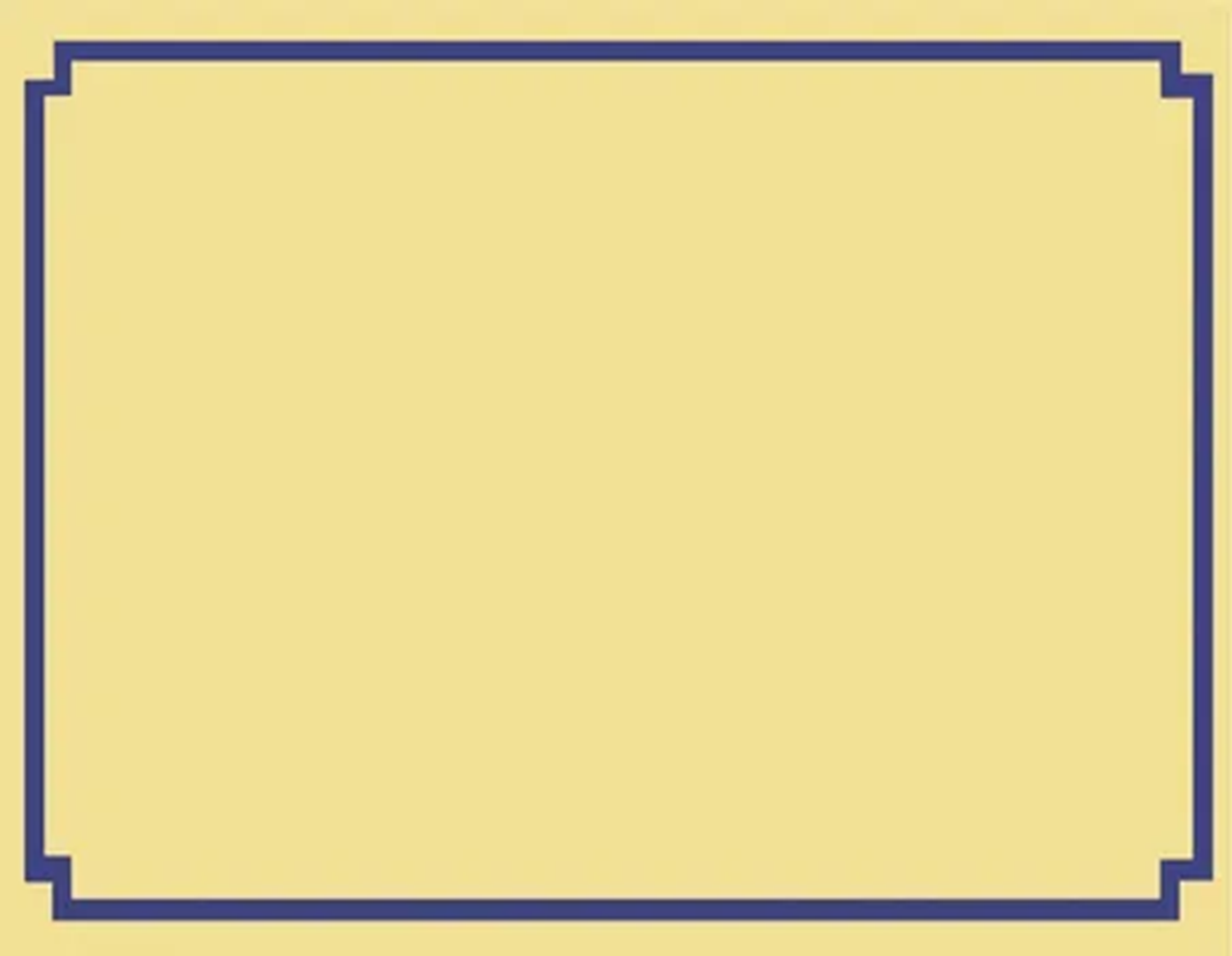 В 2024 году «Бригантина» приняла участие в конкурсе муниципальных грантов  и получили финансирование на реализацию социального проекта «Вдохновлённые Севером»




Наш проект  был направлен на побуждение детей и подростков к изучению истории своей малой Родины, изучения  традиций и быта коренных народов Сахалинской области. 
В летний период 2024 г. было проведено 16 мероприятий  для  373   чел.  Основной состав участников мероприятий – молодёжь (365 чел.).
В  софинансировании проекта  приняли участие Союз патриотов «Бригантина», МБУК «Невельская ЦБС». 
Запланированные показатели выполнены: 
Запланировано:   7 мастер-классов и 4 образовательных мероприятий, охват не менее 200 человек.
Выполнено: 9 мастер-классов, 7 образовательных мероприятий, охват 373 чел. (молодёжь – 365)
Мастер-классы  помогли молодёжи  получить наиболее полное представление о традициях и обычаях нивхского народа и создали  благоприятные условия для творческого развития.  Дали возможность всем участникам осмыслить историю, культуру, традиции Сахалинской области.
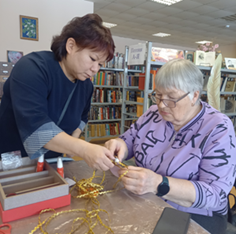 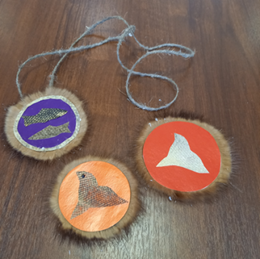 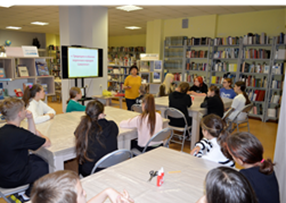 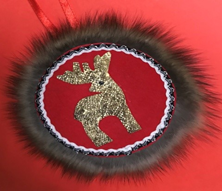 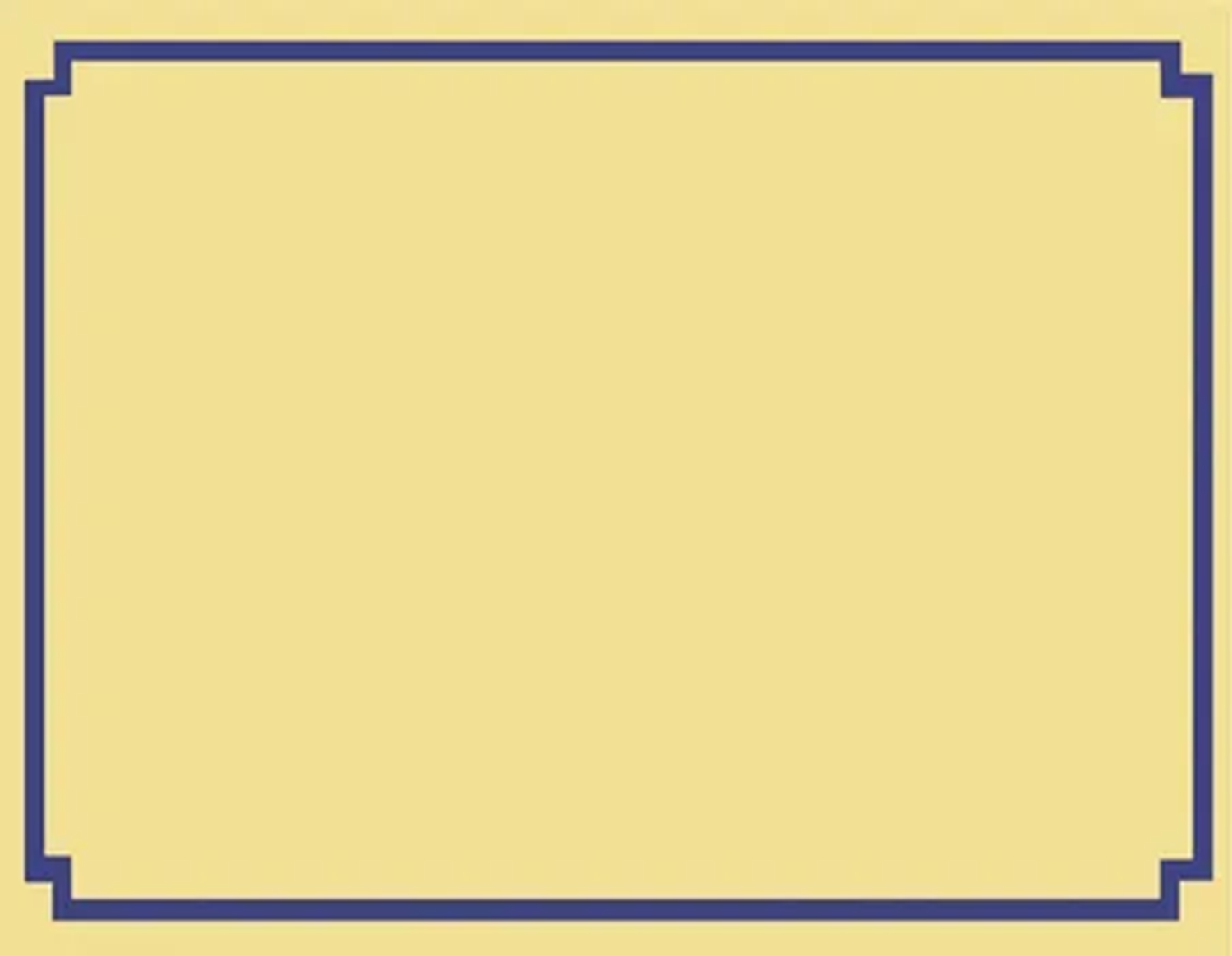 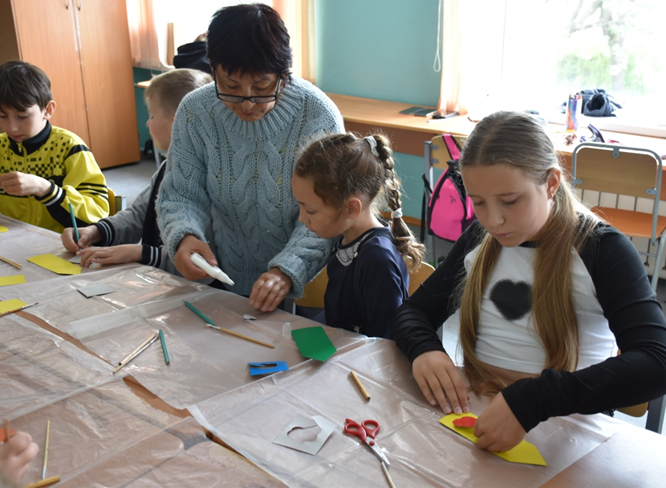 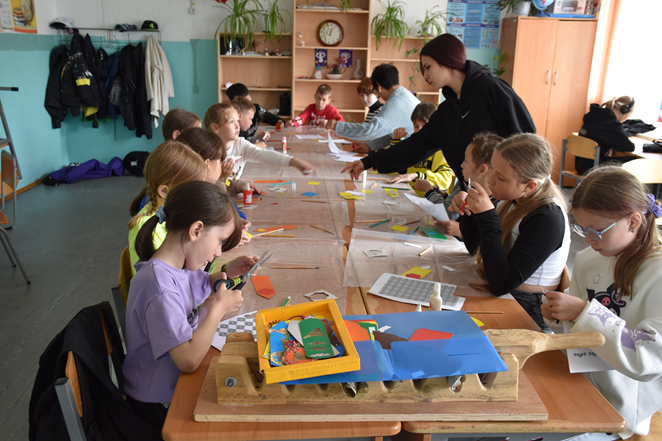 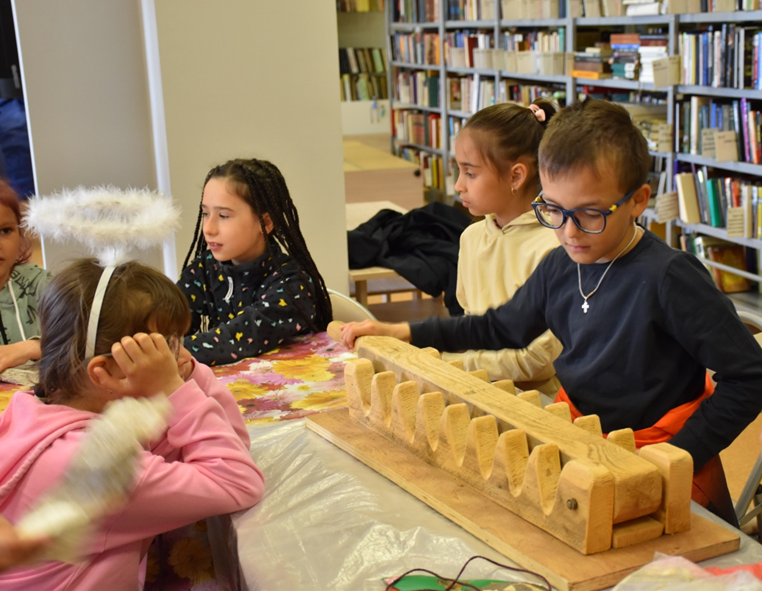 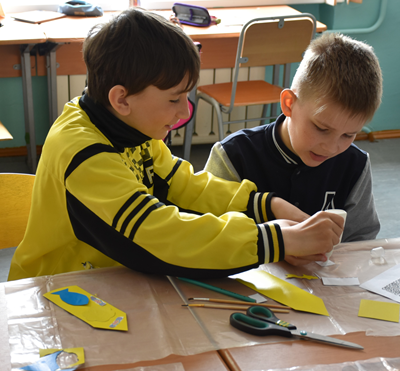 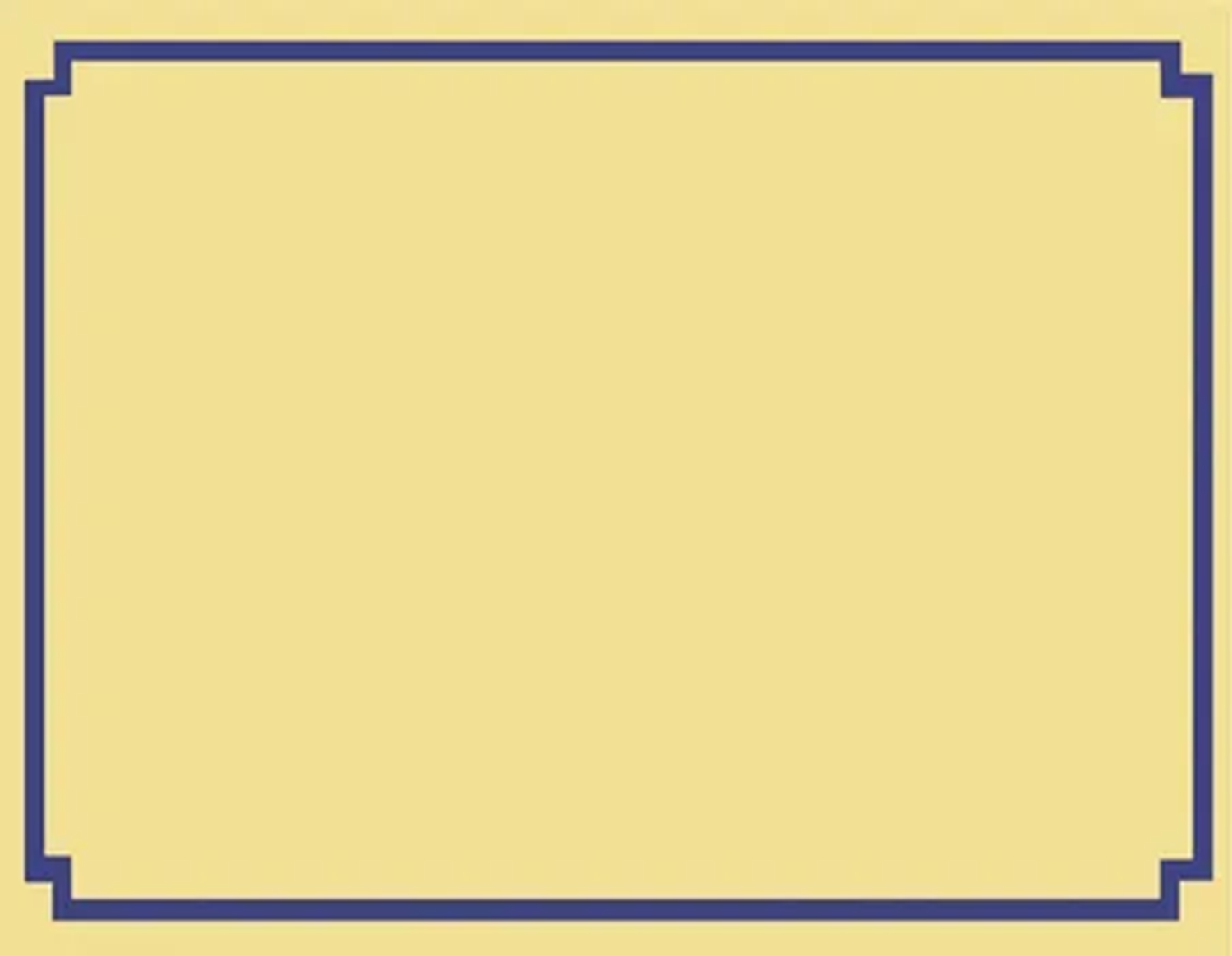 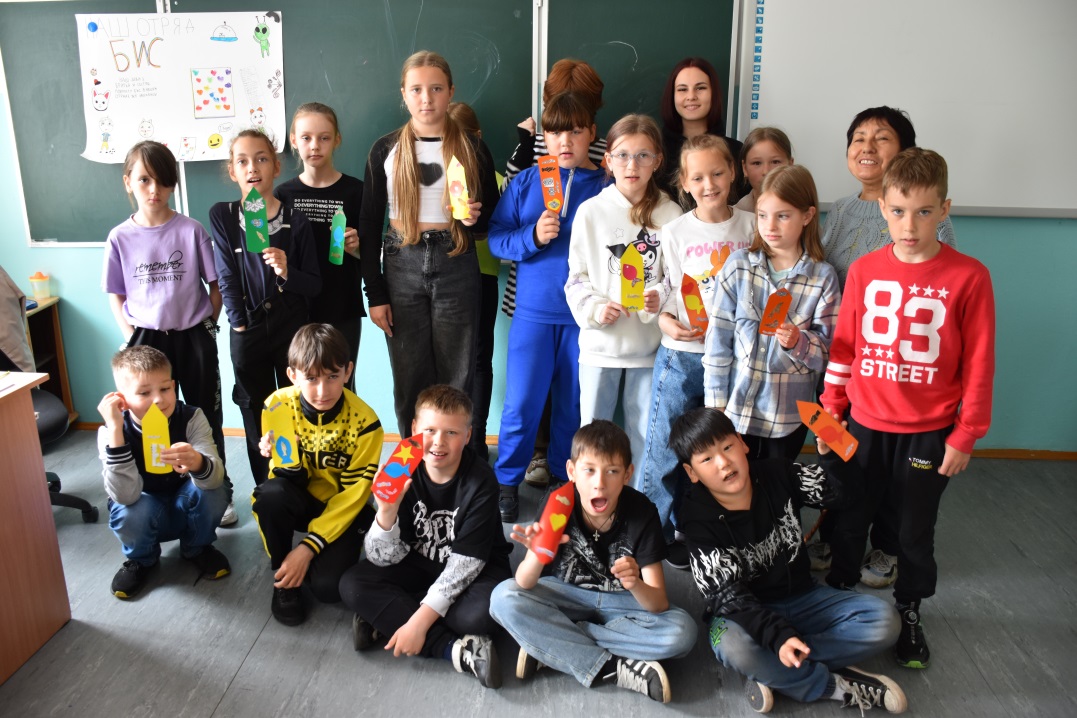 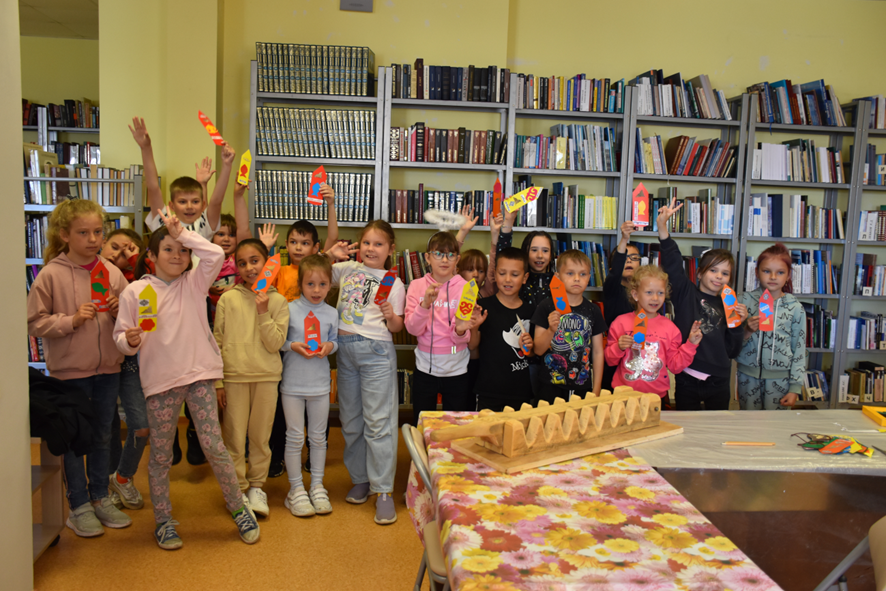 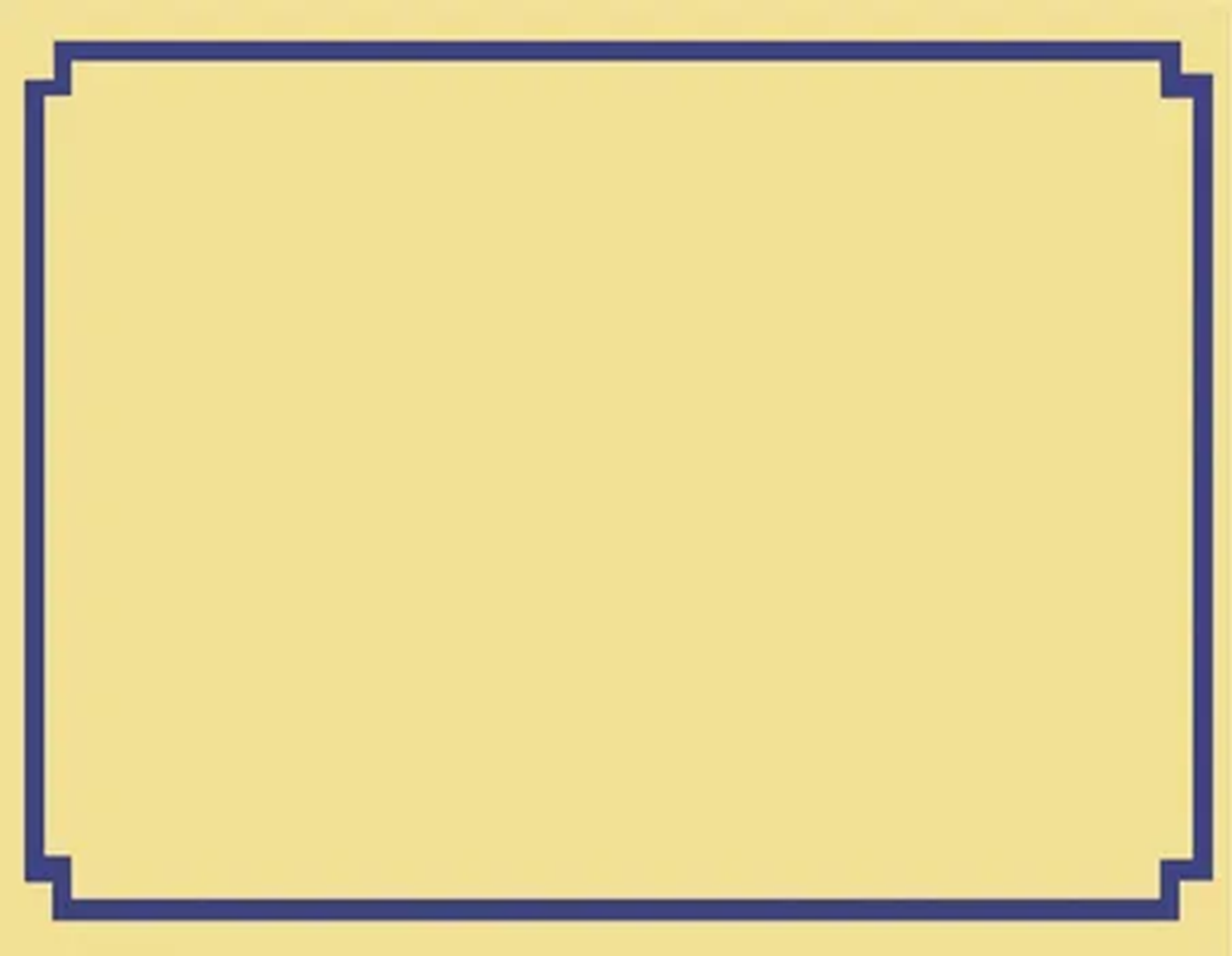 Финансирование организации в 2024 г

.
Бюджет Союза патриотов Сахалинской области «Бригантина»
Согласно выписок из личного кабинета ПАО СБЕРБАНК СберБизнесс
На 1 января 2024 г. – входящий остаток – 5 368,31 руб.
Поступило – 62 760 руб.
Израсходовано – 68 128,31 руб.

Спонсорская помощь:
На организацию и проведение 3-х экологических акций  предоставлено мешков, перчаток, пирожков, чая на сумму 32 000 руб.
Для награждения участников районного конкурса рисунков и работ декоративно-прикладного творчества  спонсором предоставлены призы на сумму 18 000 руб. 

ИТОГО: На нужды и проведение мероприятий , экологических акций, мастер-классов, конкурсов  Союзом патриотов Сахалинской области «Бригантина» израсходовано в 2024 году 118 128, 31 руб.
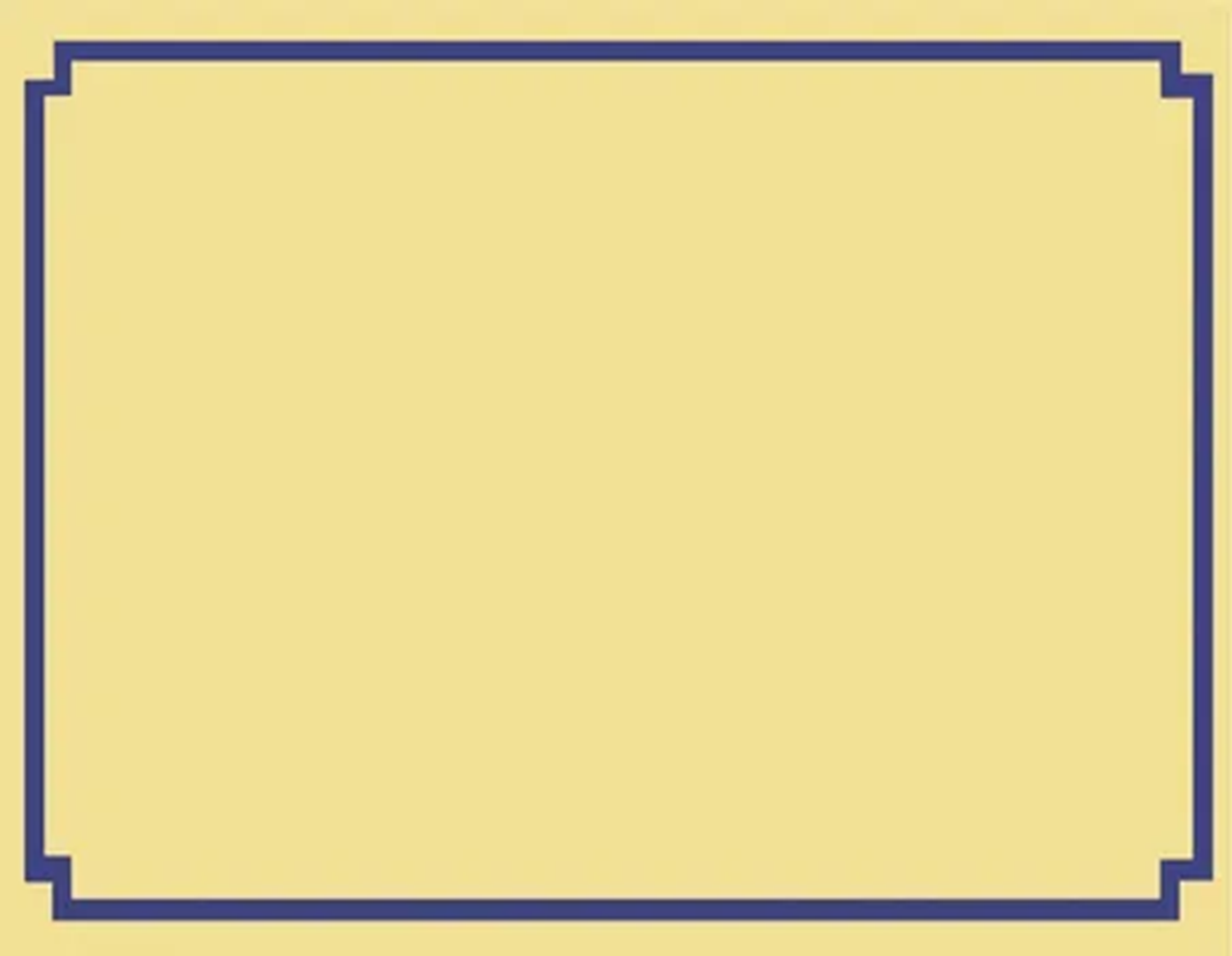 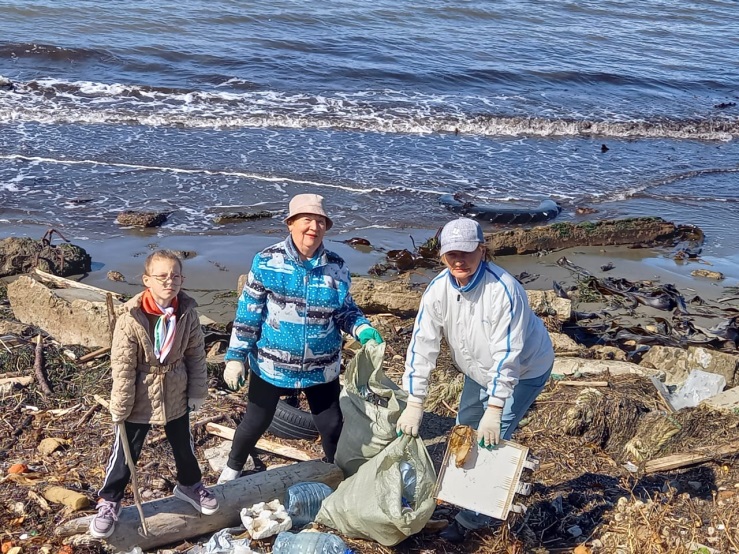 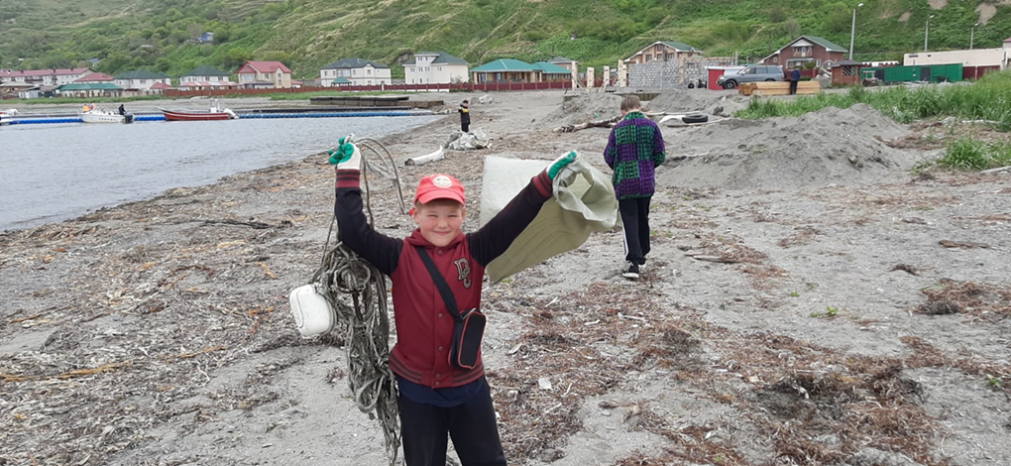 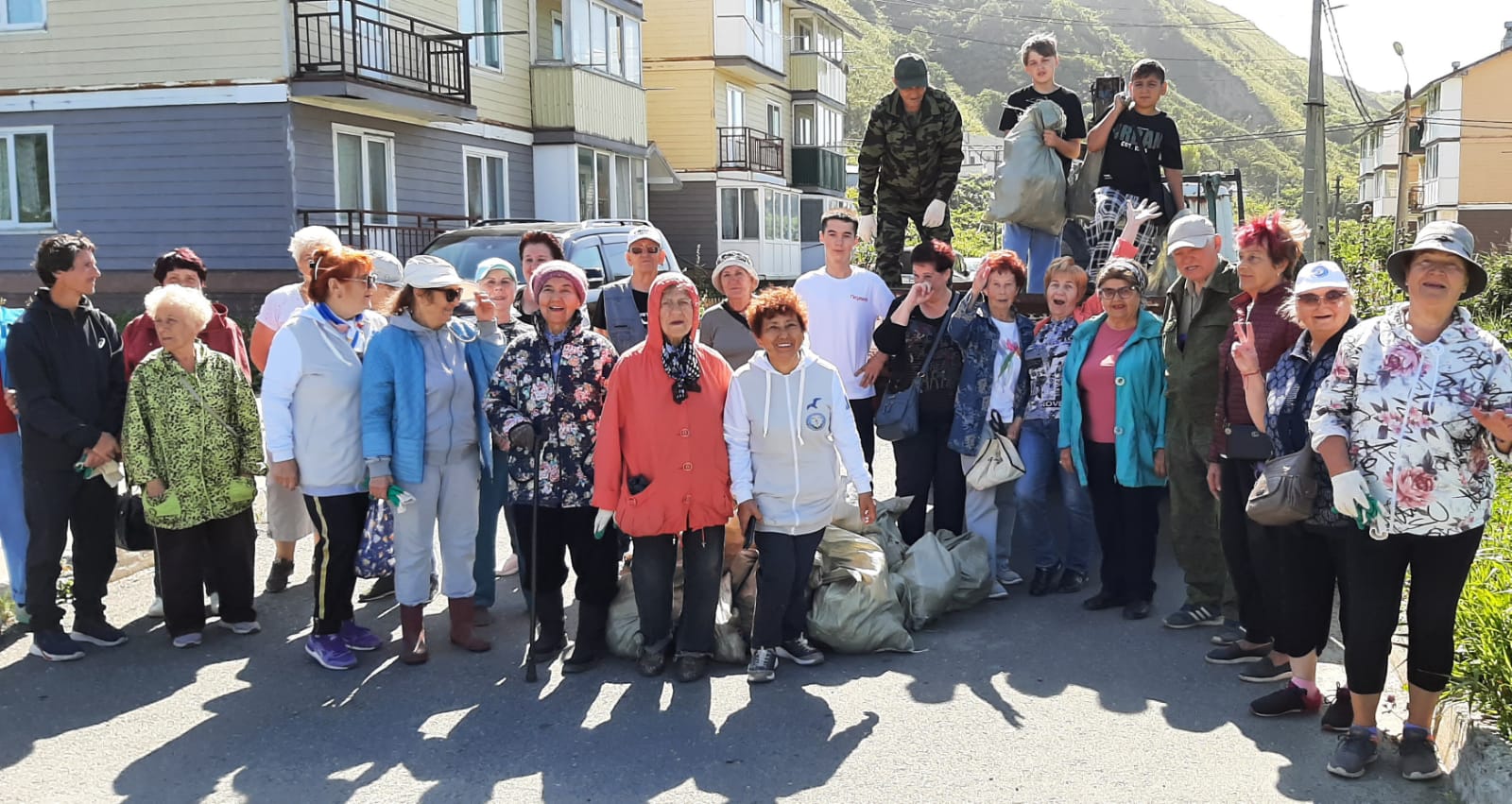 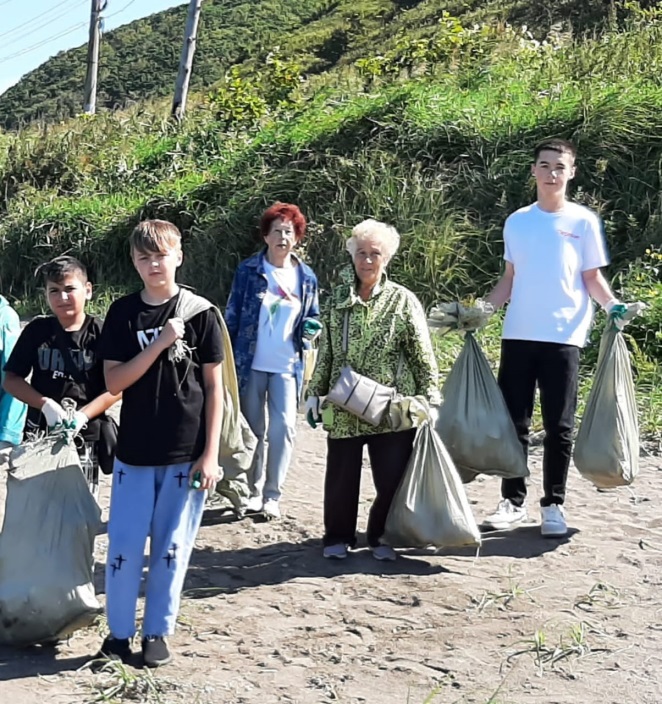 Участники экологических акций
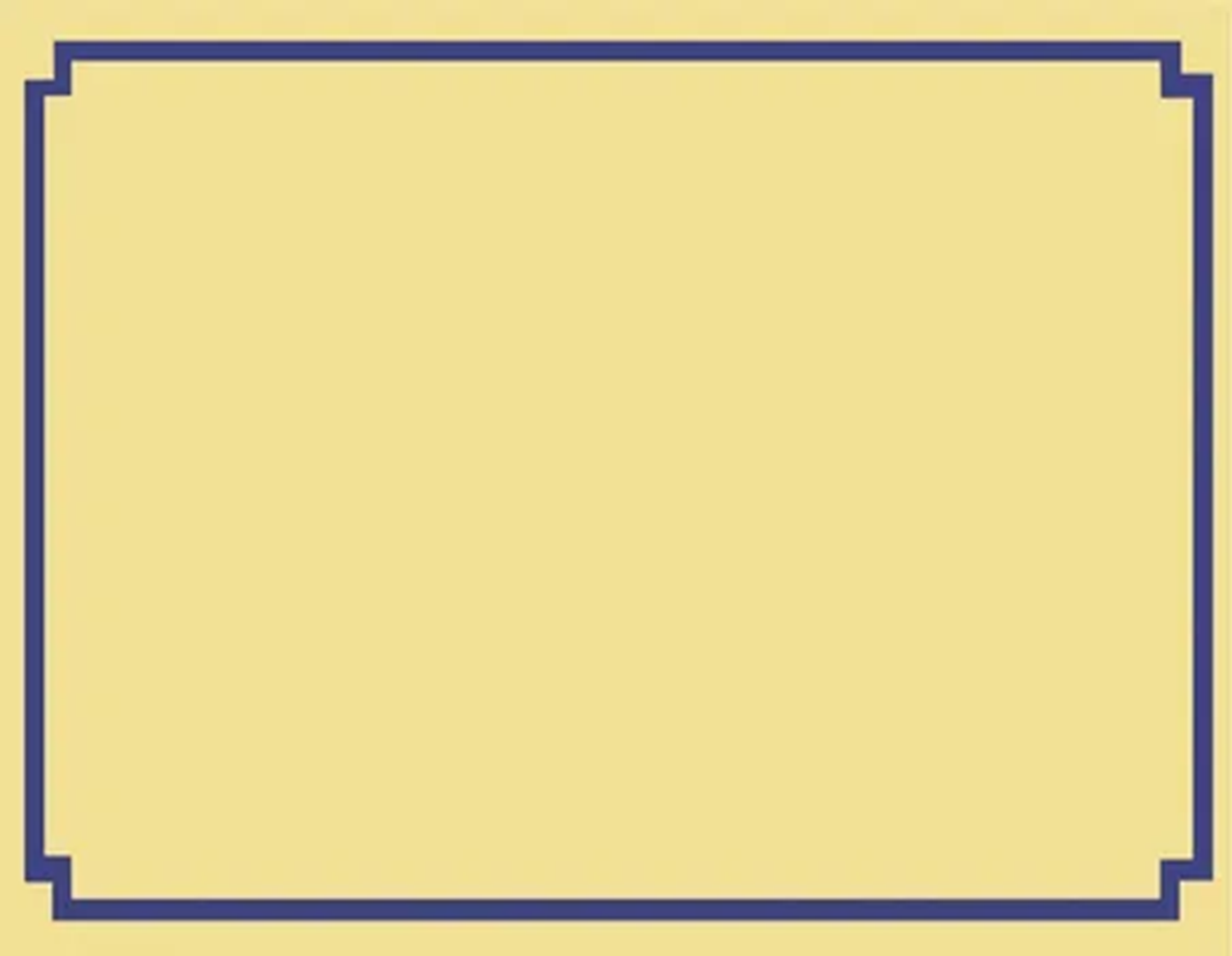 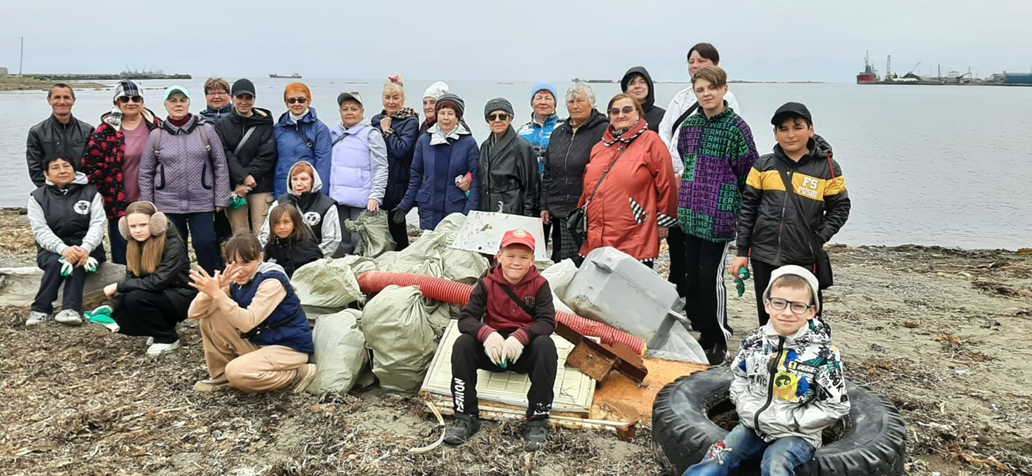 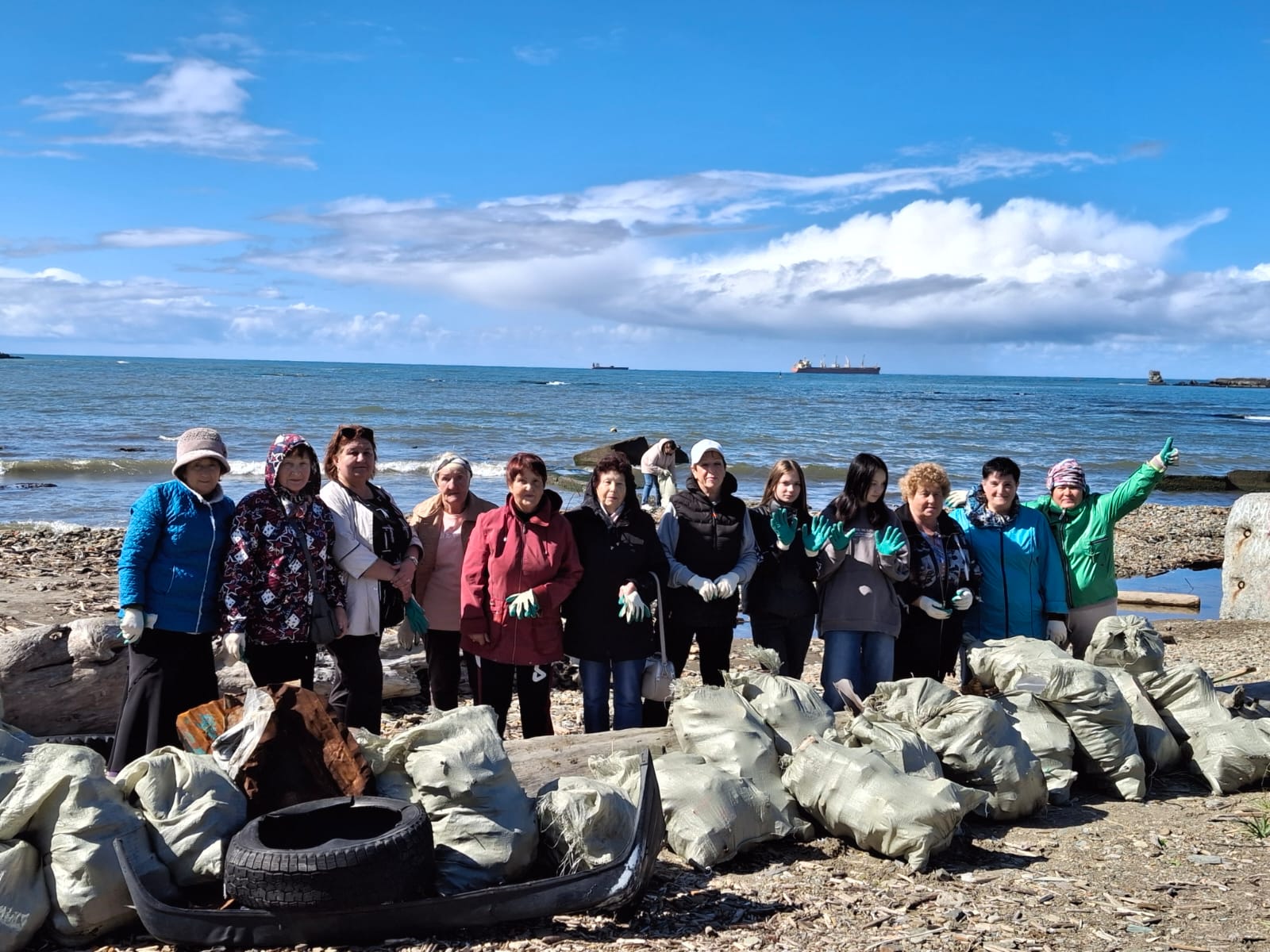 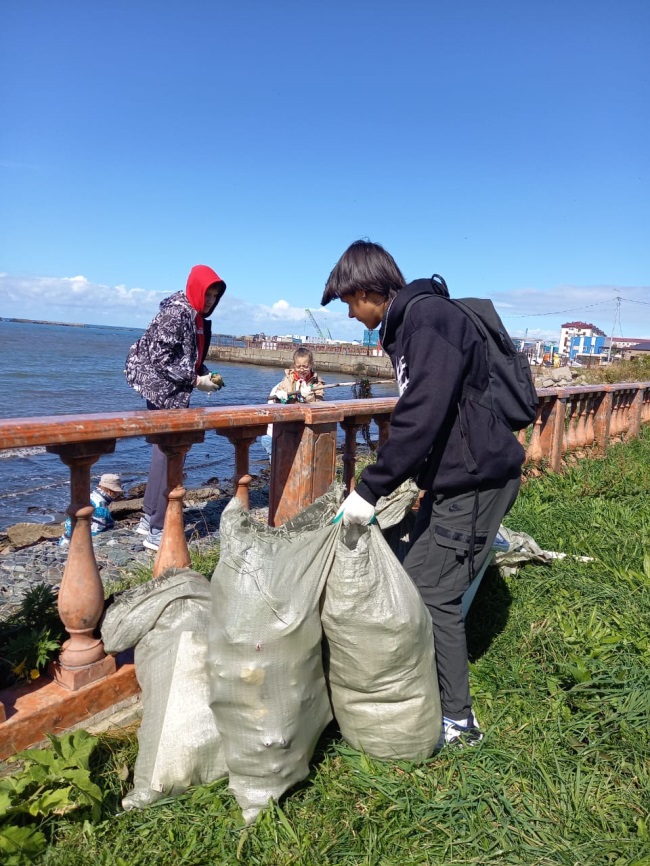 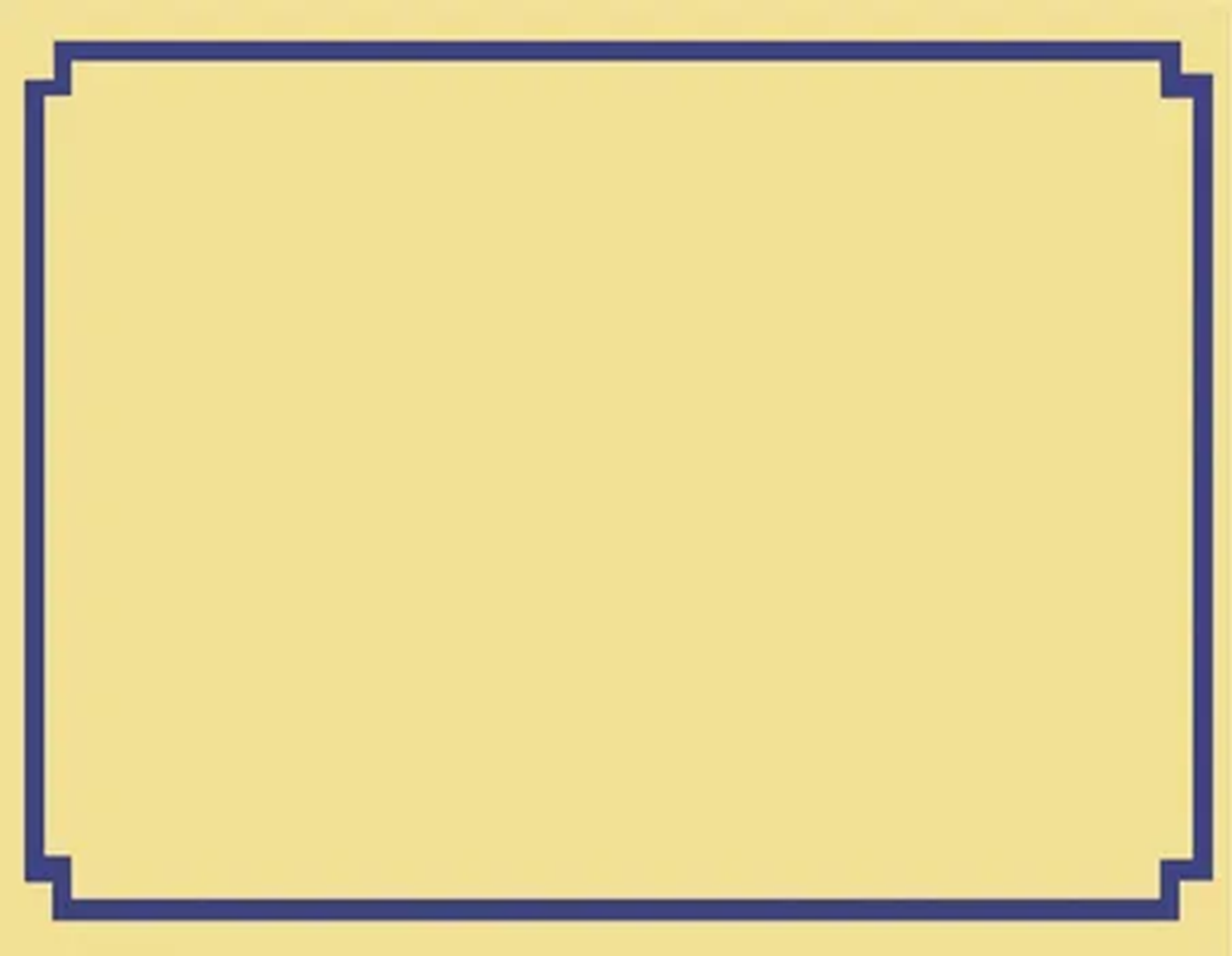 Наши грамоты и благодарности, полученные в 2024 г.
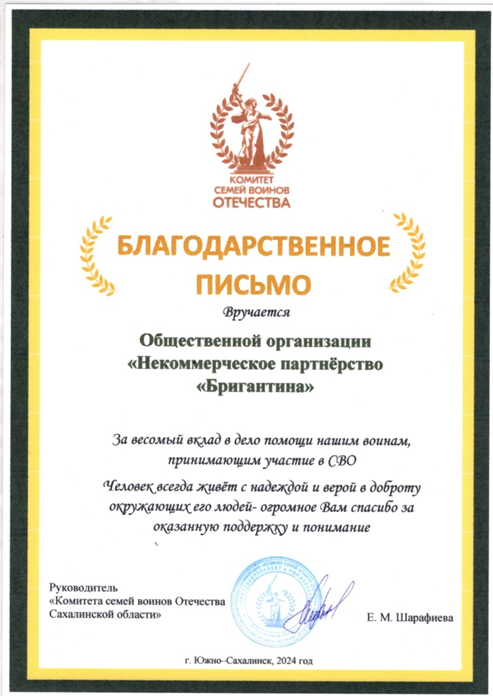 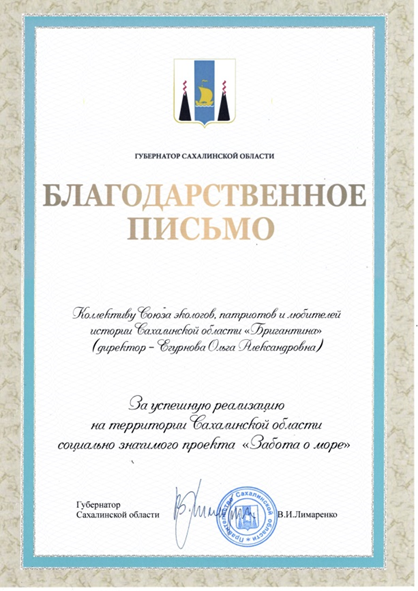 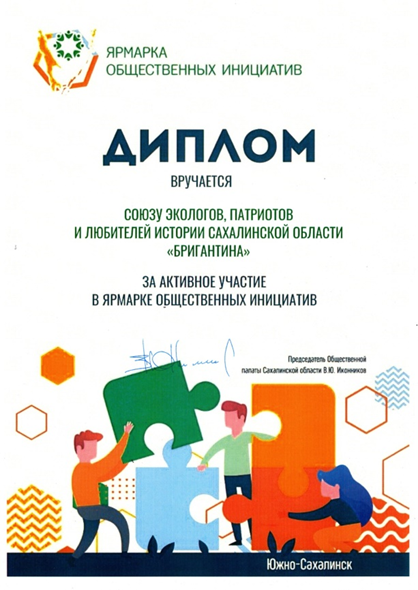 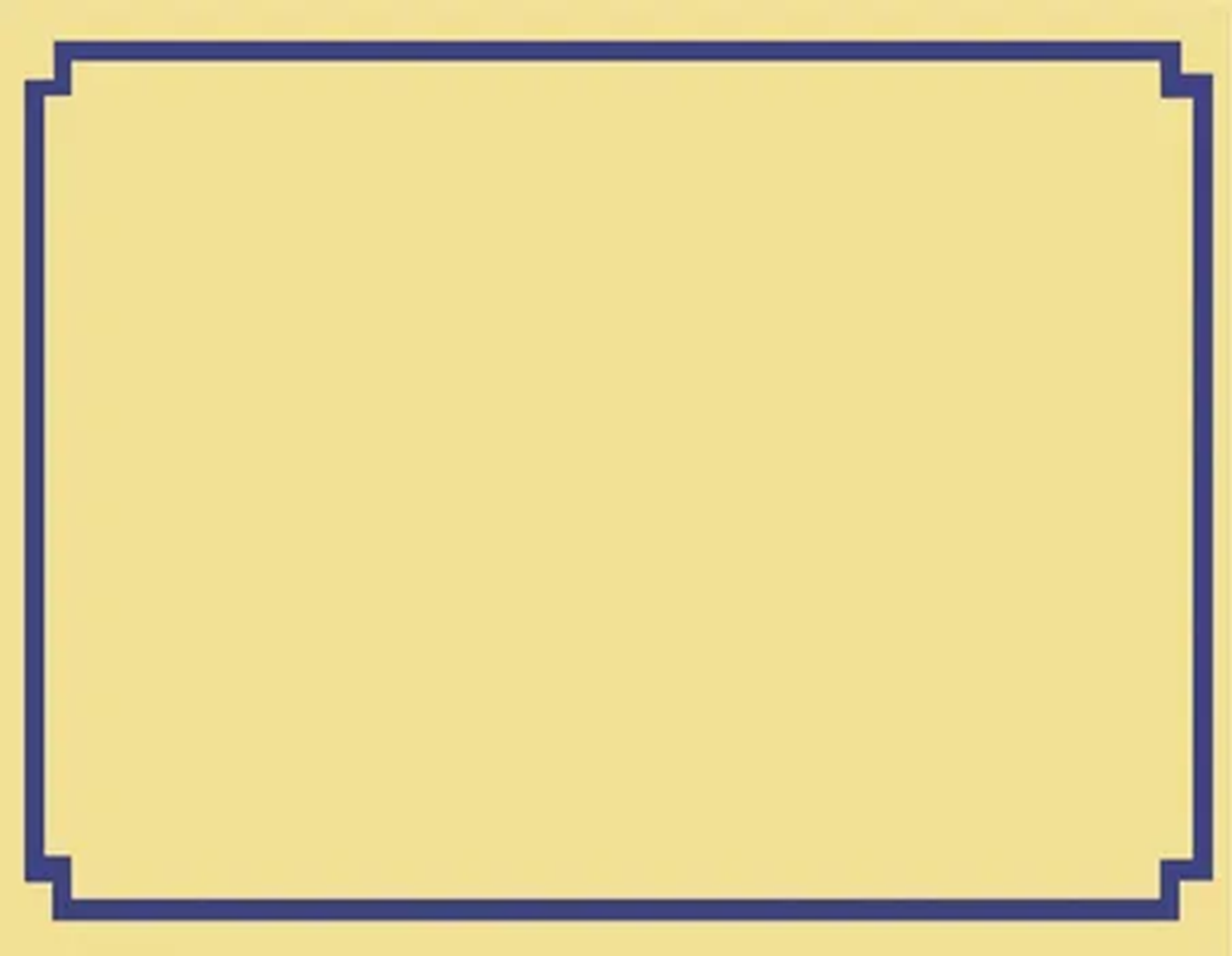 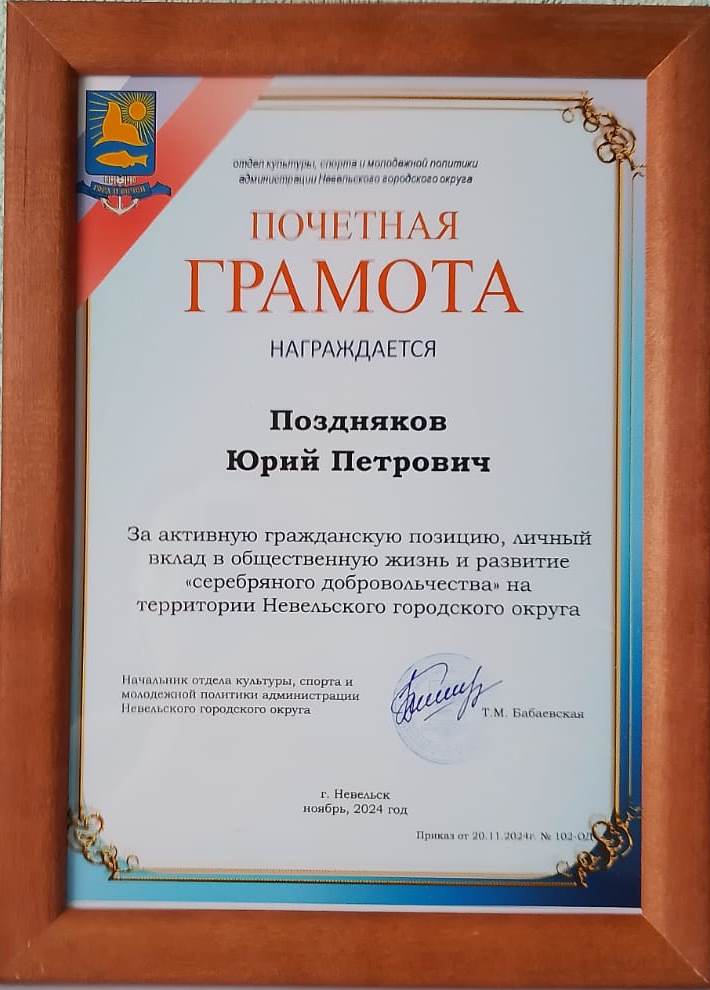 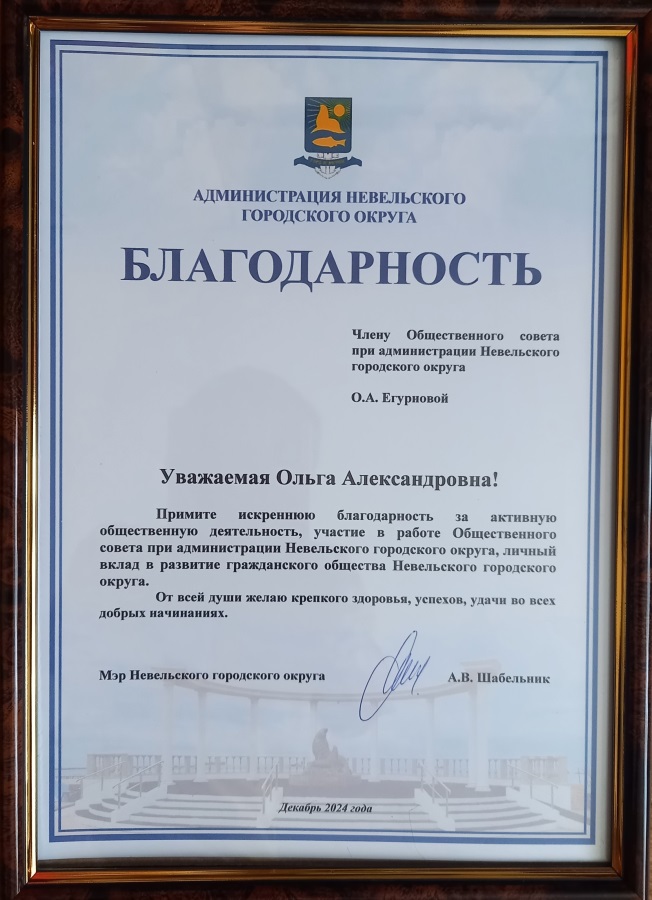 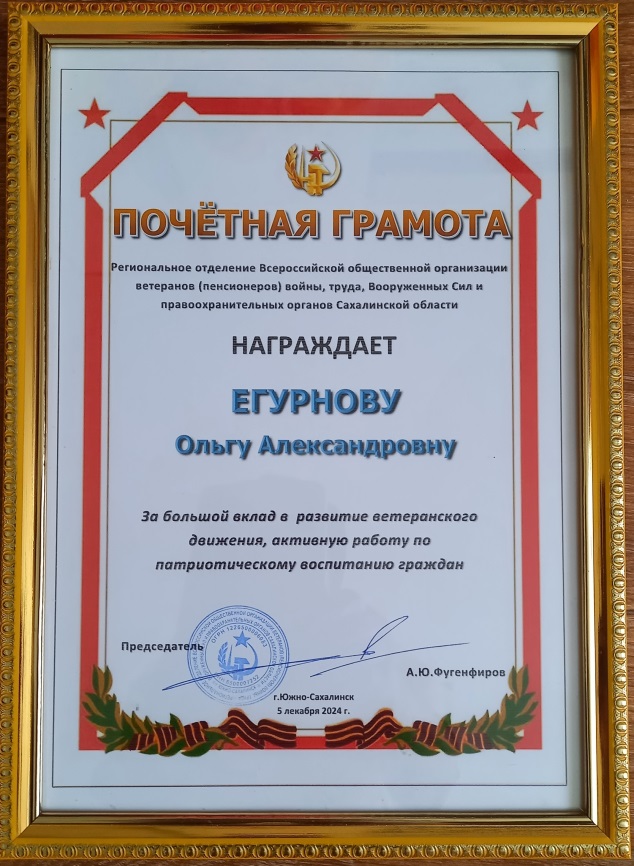 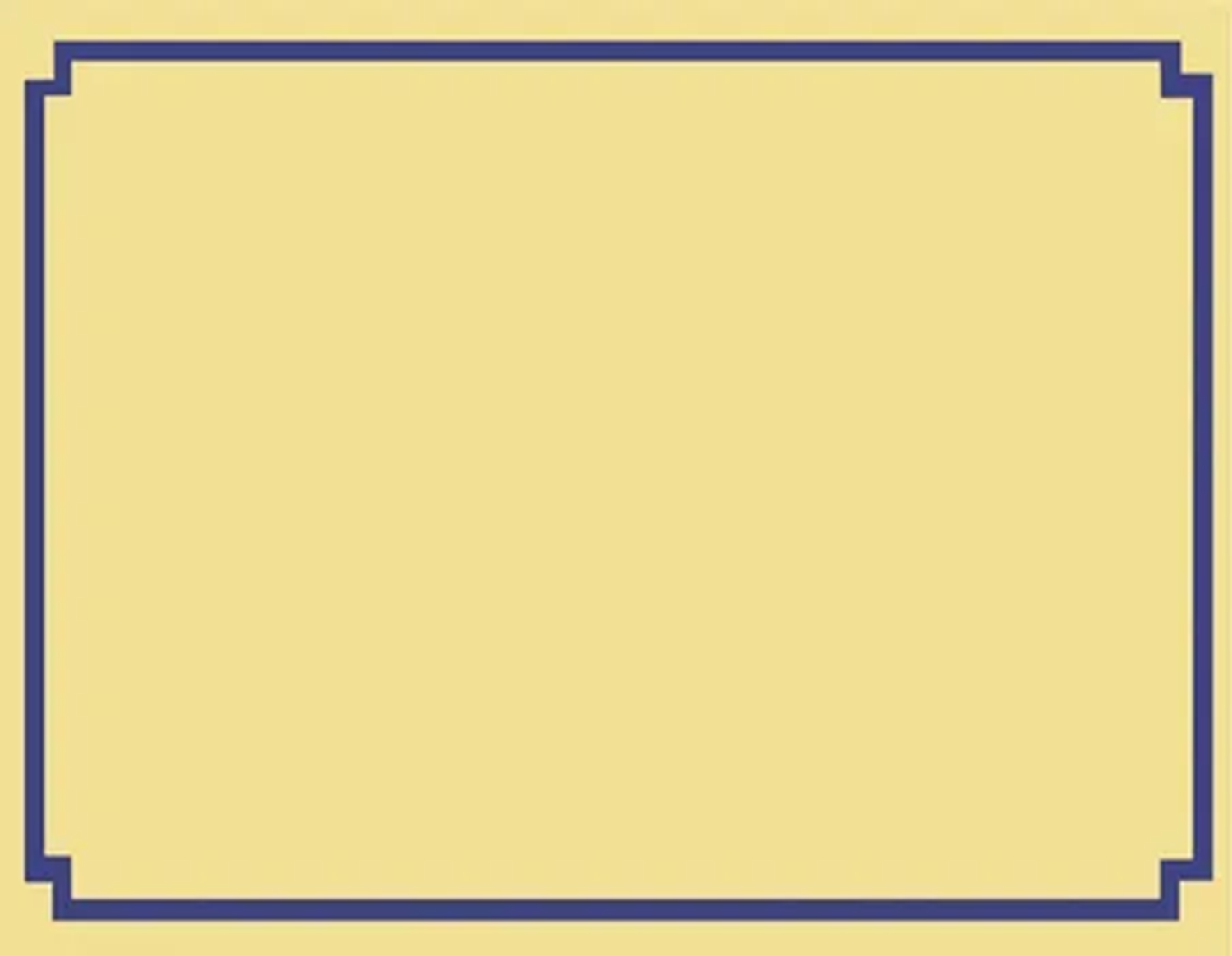 Выводы: 

      В 2024 году были проведены 3 экологических субботника в рамках  Всероссийской акции по очистке от мусора берегов водных объектов "Вода России", в которых приняли участие 135 чел., районный конкурс рисунков и работ декоративно-прикладного творчества с награждением победителей и активных участников (награждены 26 чел, приняли участие 168 чел.), реализовали муниципальный проект «Вдохновлённые Севером» (16 мероприятий для 373 чел),  приняли участие в организации и проведении районного праздника День сивуча, принимали активное участие в вязании сетей для военнослужащих специальной военной операции, приняли участие в  Ярмарке общественных инициатив, члены организации проявляли активность во всех проводимых районных мероприятиях.
    Получили благодарность от Губернатора Сахалинской области по итогам реализации экологического проекта «За чистое море» И ряд других грамот.
    Несмотря на то, что в 2024 году не реализовывались крупные грантовые проекты,  «Бригантина» в отчётном году свои 
запланированные задачи  по уставной деятельности 
 выполнила.
           Впереди реализация новых проектов и идей.
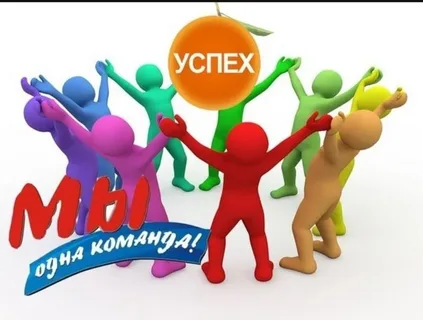 Отчёт  размещён на сайте  brigantina-nv.ru